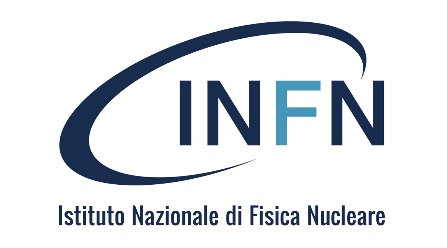 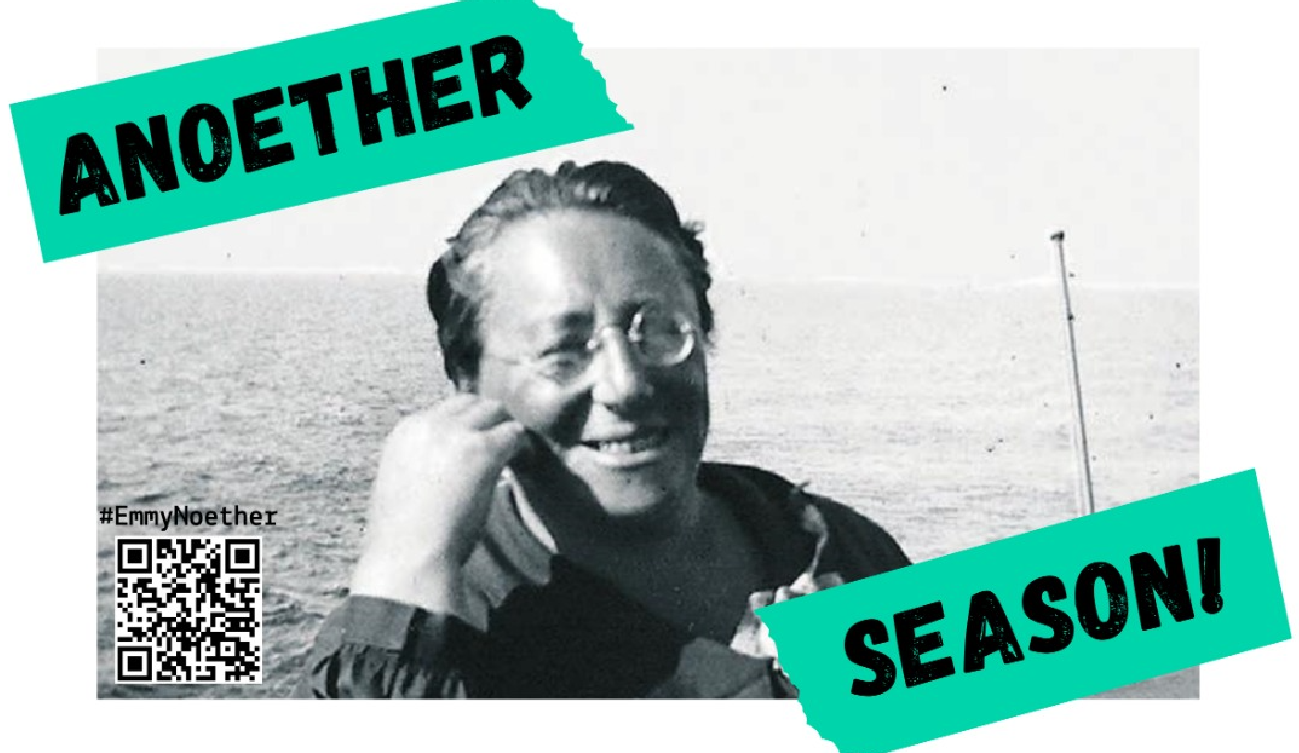 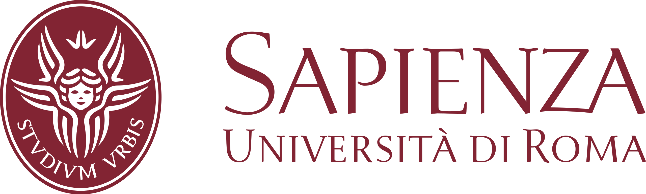 Bent crystal-assisted Beam manipulations
A wide panorama: SHERPA and UA9
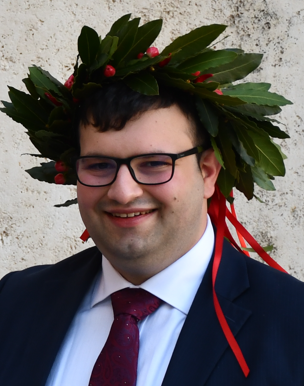 Davide Annucci
Ph.D. Student in Accelerator Physics
Sapienza Università di Roma
INFN Roma

davide.annucci@uniroma1.it
Ph.D. Seminars series
31/05/2023 – Aula Conversi
1             Introduction to Crystal Channeling
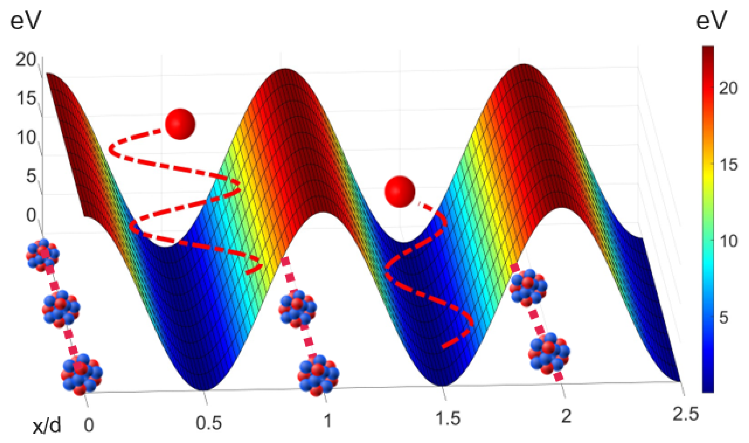 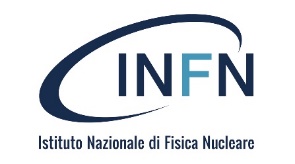 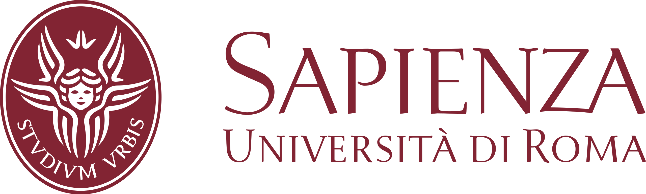 Davide Annucci - Phd Seminars
2
Crystalline vs Amorphous matter
Crystalline solids:		Ordered atomic structure
Amorphous solids:		Not-ordered atomic structure
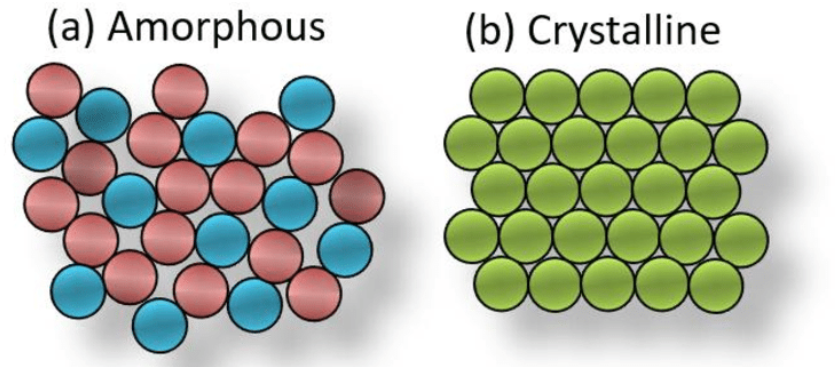 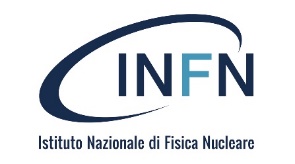 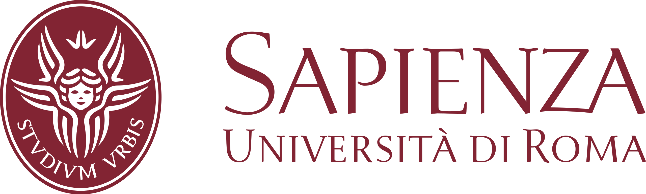 Davide Annucci - Phd Seminars
3
Crystals characterization
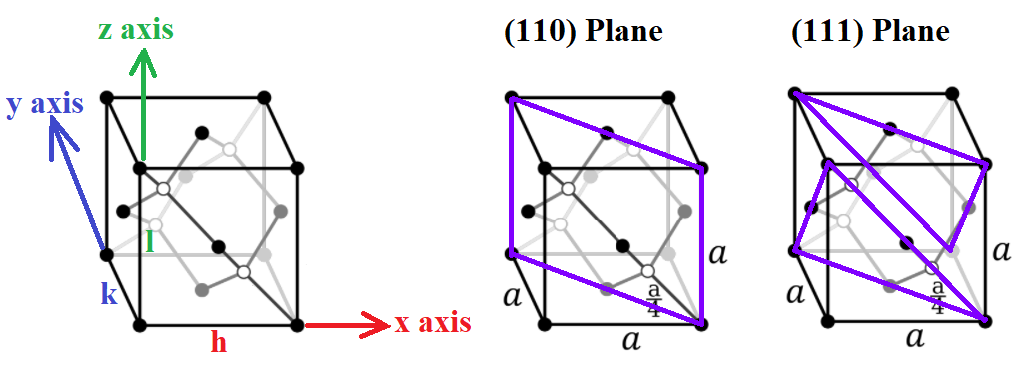 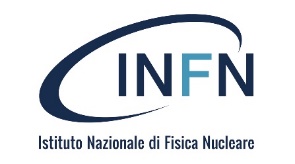 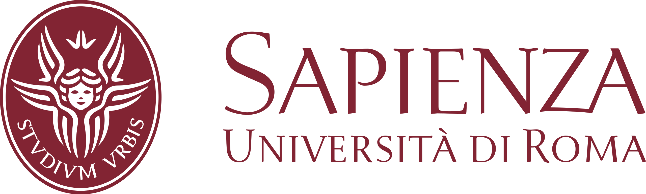 Davide Annucci - Phd Seminars
4
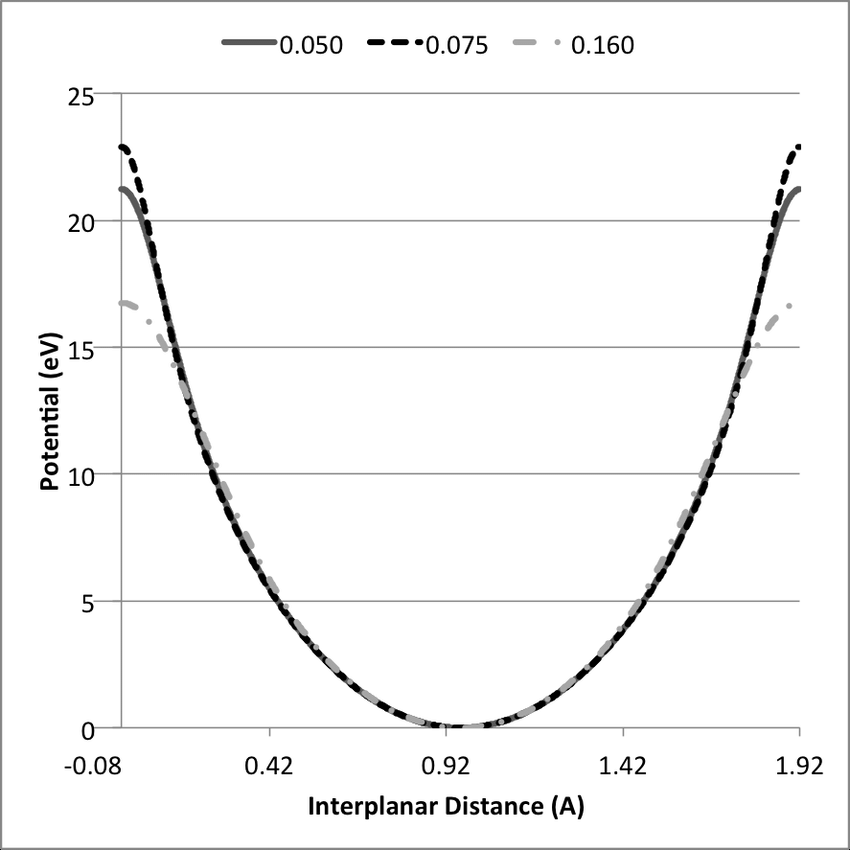 Interplanar Crystal Potential
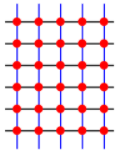 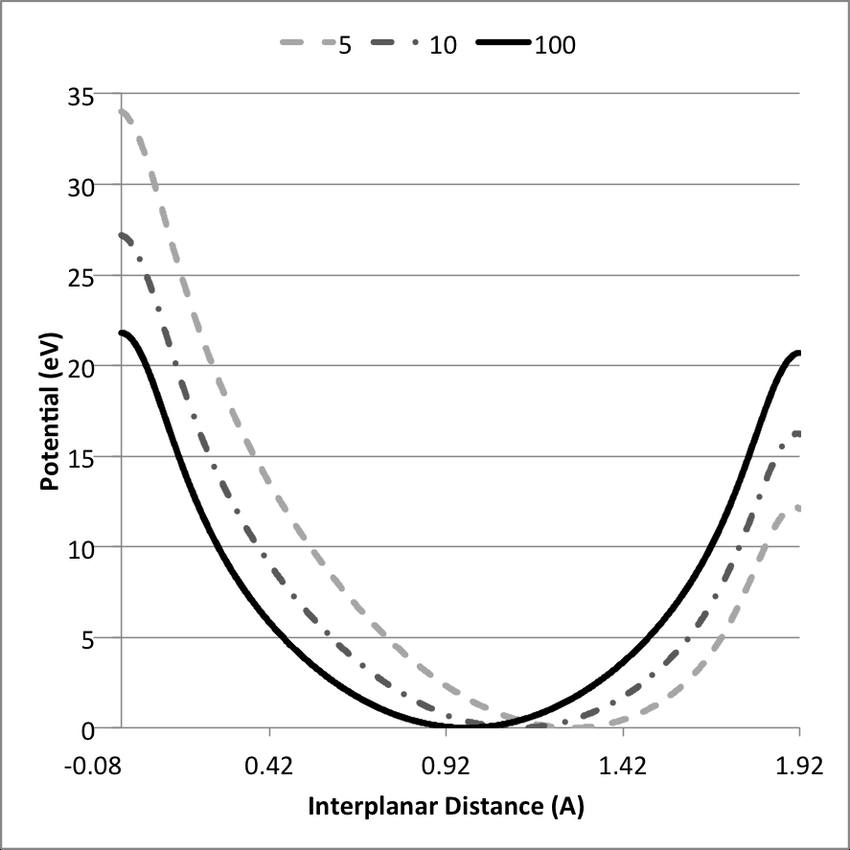 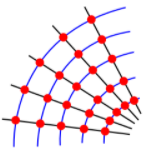 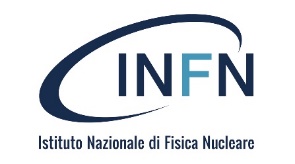 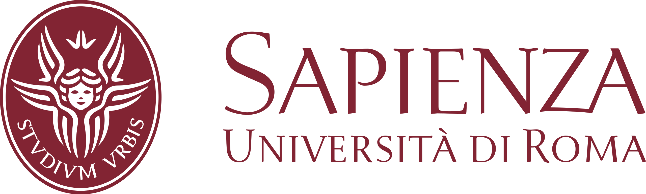 Davide Annucci - Phd Seminars
5
Crystal Channeling
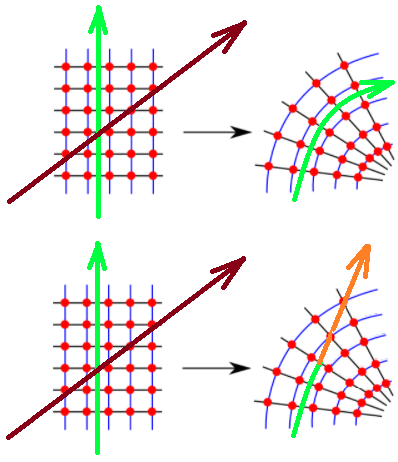 A particle impinging on a crystal can behave differently depending on its alignement with the crystal.
Amorphous/Coherent Behaviour
If aligned with the crystal planes, the particle can be trapped by the interplanar potential, following a path constrained by the minima of this potential
This effect is known as Channeling
If the crystal is bent, the particle will follow the crystal plane bending
This effect has been used to bend particle beams using bent crystals
If the particle leaves the Channeling condition, the effect is known as Dechanneling
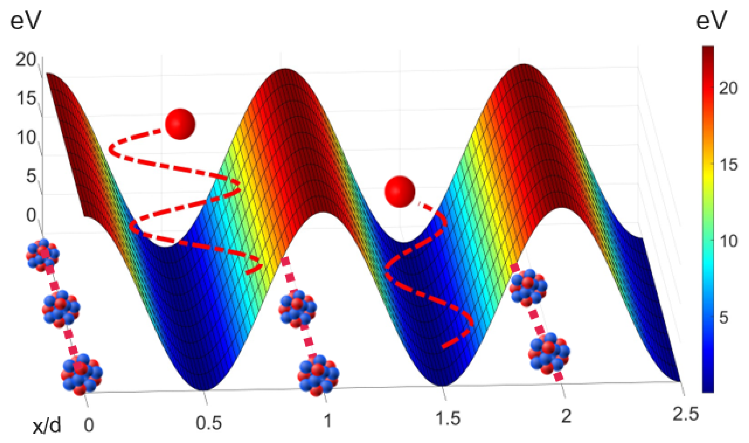 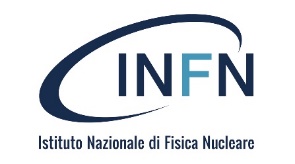 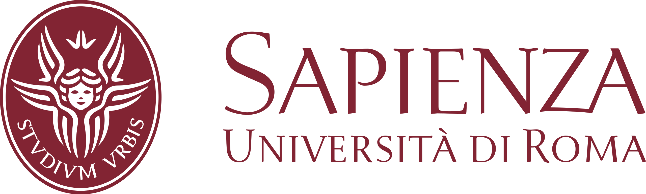 Davide Annucci - Phd Seminars
6
Coherent Processes in Bent Crystals
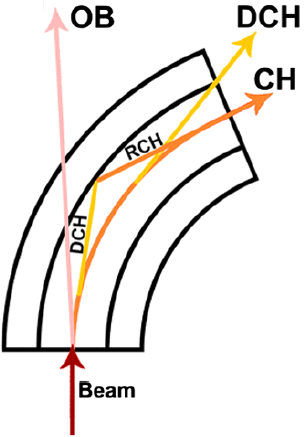 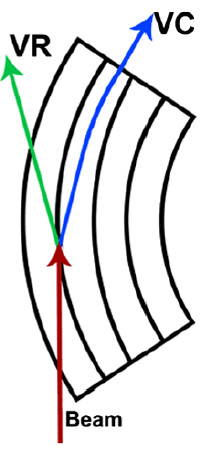 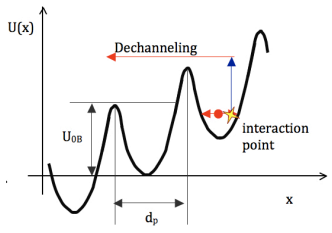 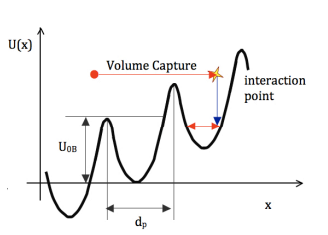 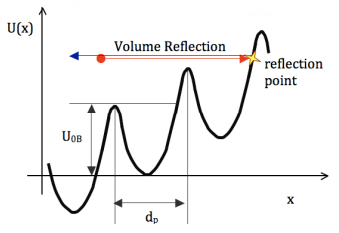 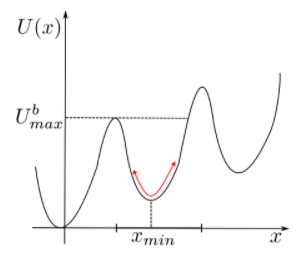 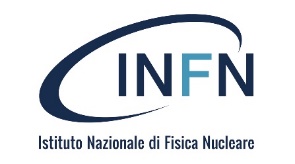 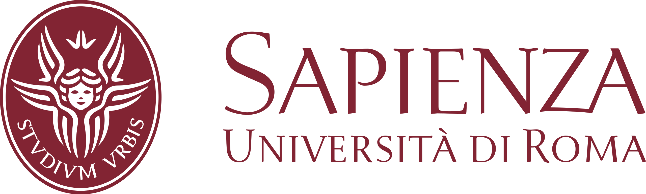 Davide Annucci - Phd Seminars
7
2             Beam Extraction
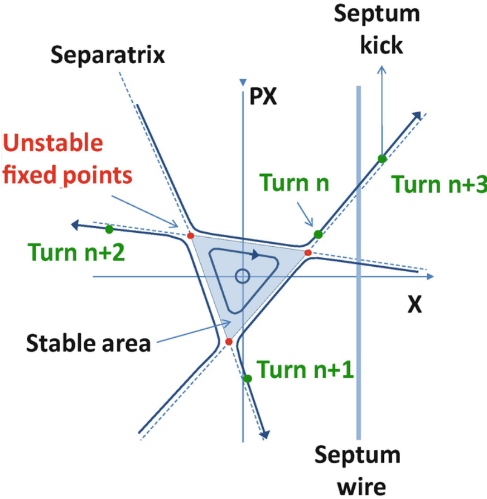 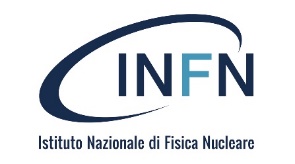 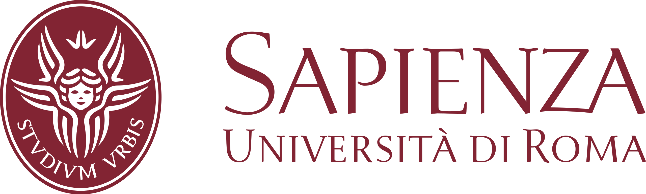 Davide Annucci - Phd Seminars
8
Resonant Beam Extraction
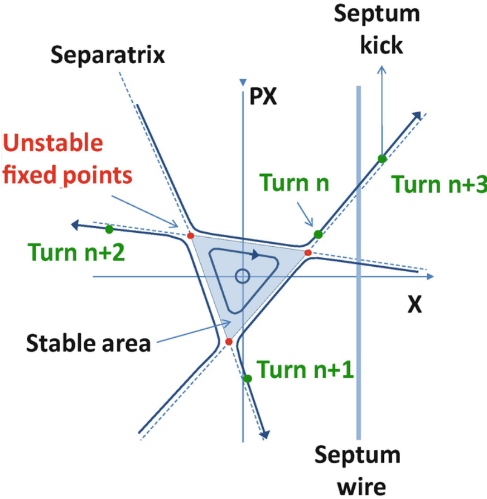 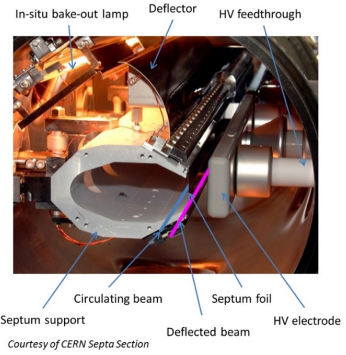 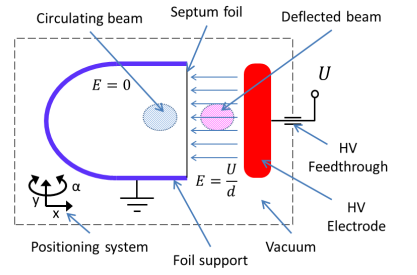 See Backup Slides
Circulating Beam
Circulating Beam
Tune = Number of Betatron Oscillations performed by a particle in one turn
Septum
Ext Beamlet
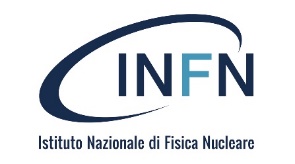 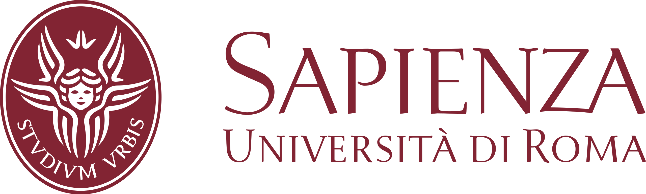 Davide Annucci - Phd Seminars
9
Resonant Beam Extraction disadvantages
Operating an accelerator near resonance is a risk if not done properly
Resonances can lead to beam instability if not correctly compensated afterward

Risks: The septum is very close to the circulating beam design orbit
If a powerful beam (i.e. MW of power) impacts on the septum, it is possible that the septum itself can overheat and/or eventually melt
If there is a malfunction on the magnets just
before the septum it is possible to have beam loss
Require strong pulsed Kicker magnets several
meters before the septum
Circulating Beam
Circulating Beam
Septum
Ext Beamlet
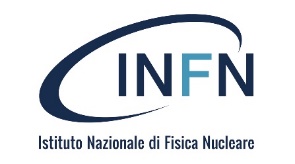 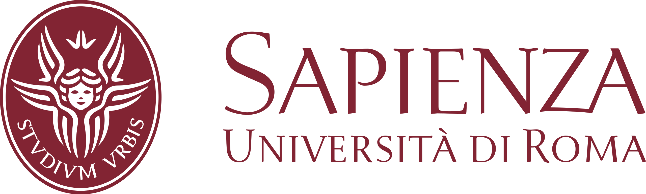 Davide Annucci - Phd Seminars
10
Non-Resonant Beam Extraction
D.Annucci et al
Phys. Rev. Accel. Beams 25, 033501
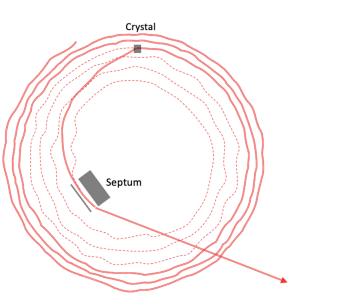 Circulating Beam
Circulating Beam
Ch Beamlet
Bent Crystal
Septum
Ext Beamlet
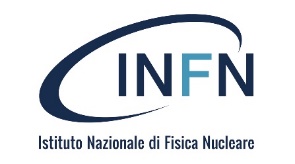 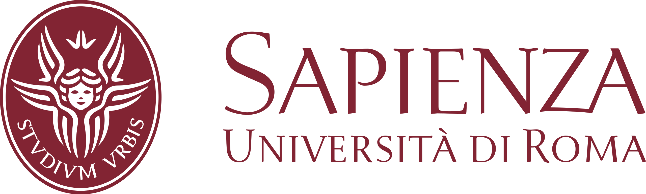 Davide Annucci - Phd Seminars
11
Extracted beam at INFN LNF
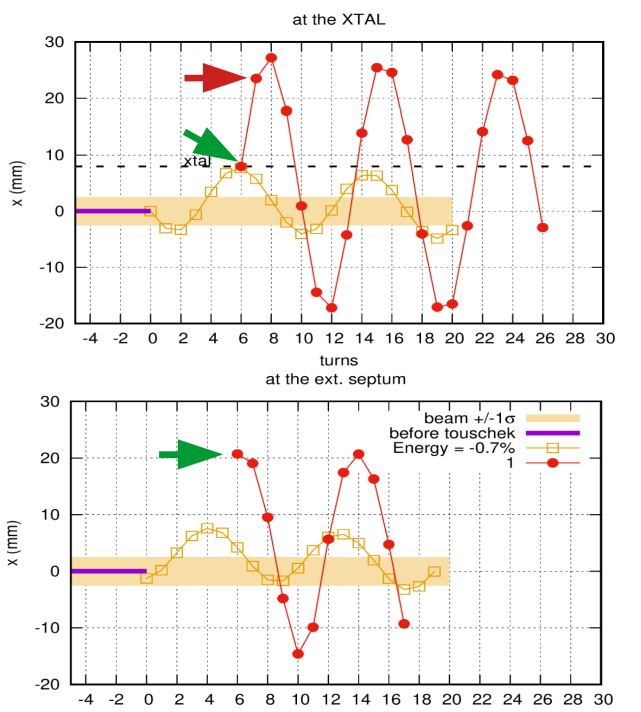 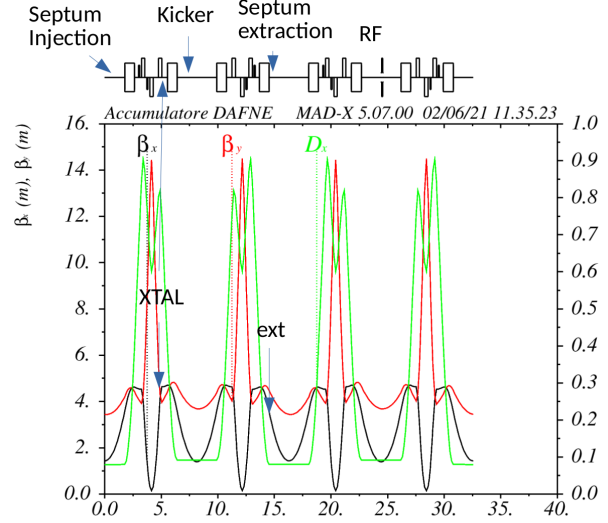 D.Annucci et al
Phys. Rev. Accel. Beams 25, 033501
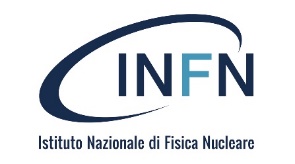 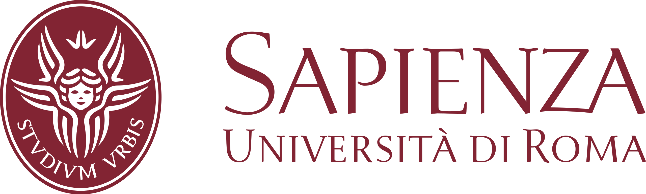 Davide Annucci - Phd Seminars
12
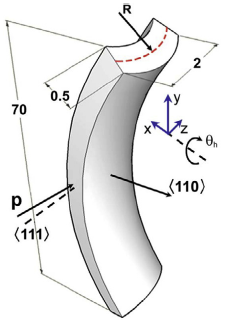 The SHERPA Project: Bent Crystal
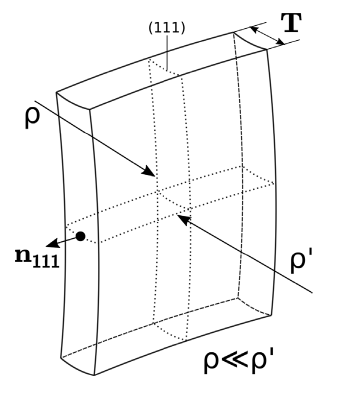 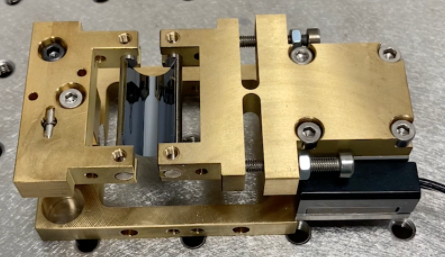 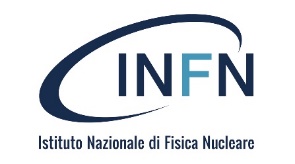 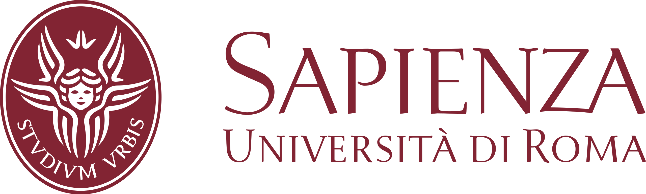 Davide Annucci - Phd Seminars
13
Crystal Alignment and Angular Scan
See Backup Slides
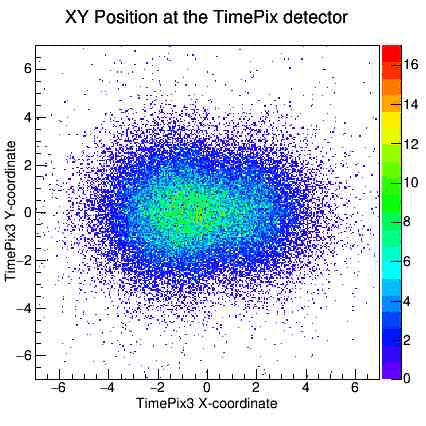 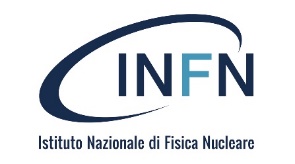 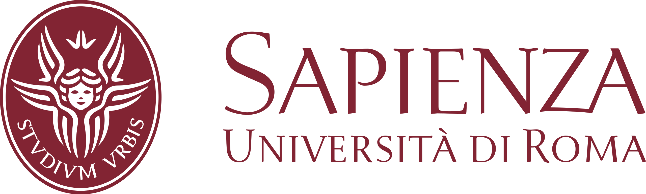 Davide Annucci - Phd Seminars
14
3             Beam Collimation and Coalescence
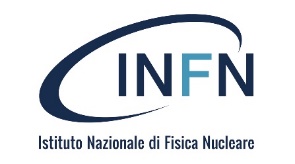 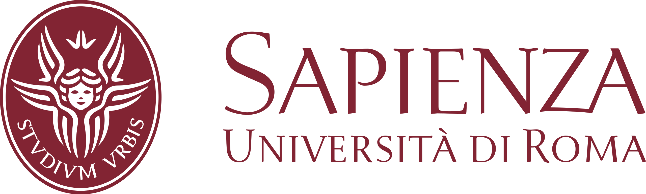 Davide Annucci - Phd Seminars
15
Crystal Assisted Beam Collimation
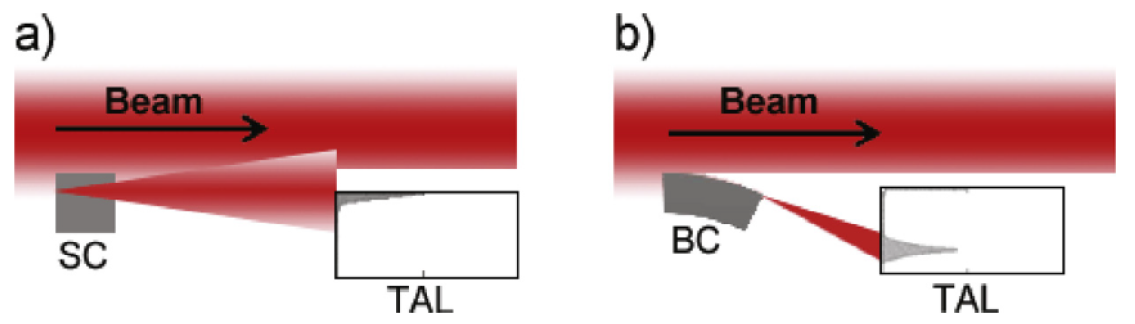 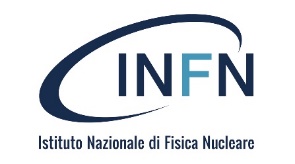 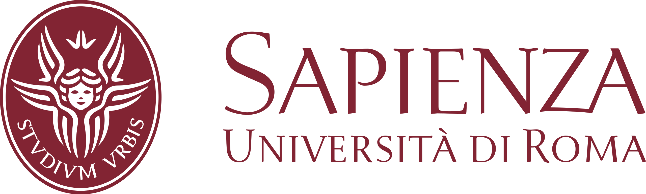 Davide Annucci - Phd Seminars
16
Reminder on VC
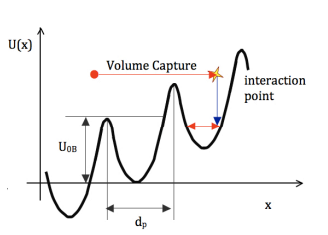 Beam Coalescence
It is possible to use the Channeling effect to merge beams coming from different directions
This process is the «dual» of the beam extraction
Beam Extraction: A beamlet is extracted from the halo of the circulating beam
Beam Coalescence: Two beams are merged using coherent processes in a bent crystal, i.e. Channeling and Volume Capture
Amor. of Beamlet #2
Circulating Beam
Non-Channeled  Beam
Beamlet #1  (Vol.Capture)
Merged Beam
Extracted Ch. Beamlet
Beam Extraction
Beamlet #2   (Channeling)
Beam Coalescence
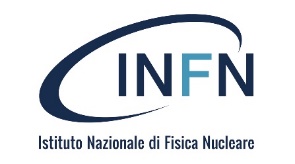 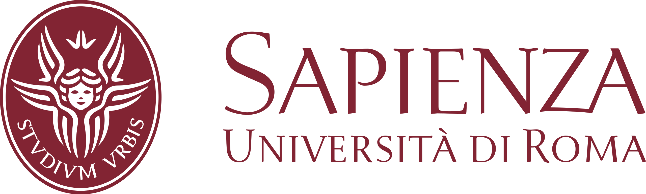 Davide Annucci - Phd Seminars
17
Beam Coalescence – UA9/Config 1 at CERN
UA9 Setup under test at CERN – June 2023
A Beamlet is extracted from the main circulating beam using a crystal XTAL1 oriented in Channeling
The beamlet passes through XTAL2 oriented in Channeling
Subsequently, the beamlet is Volume-Captured by XTAL3 and thus is recombined to the circulating beam
XTAL 3
XTAL 1
Circulating Beam
Recombined Beamlet
Extracted Beamlet
Ongoing Activity
My Ph.D. thesis work
Pre-Recombined Beamlet
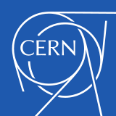 XTAL 2
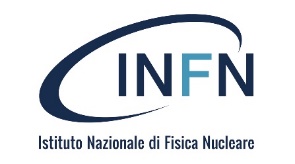 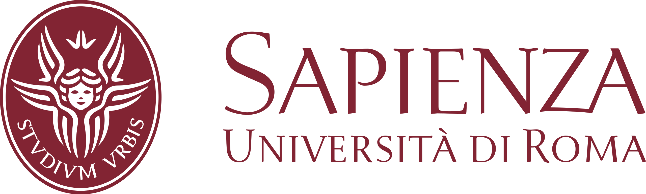 Davide Annucci - Phd Seminars
18
Beam Coalescence – UA9/Config 2 at CERN
UA9 Setup under test at CERN – September 2023
A Beamlet (1) is extracted from the main circulating beam using a crystal XTAL1 oriented in Channeling
Another Beamlet (2) is extracted using XTAL2 oriented in Channeling
Subsequently, the beamlet (2) is Volume-Captured by XTAL3 and thus is recombined to the beamlet (1). The extracted beam exits in the direction of B1
XTAL 2
XTAL 1
Circulating Beam
Ongoing Activity
My Ph.D. thesis work
Extracted Beamlet 2
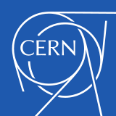 Extracted Beamlet 1
Extracted Merged  Beamlet
XTAL 3
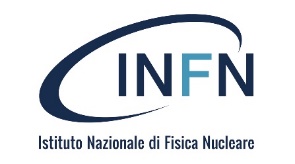 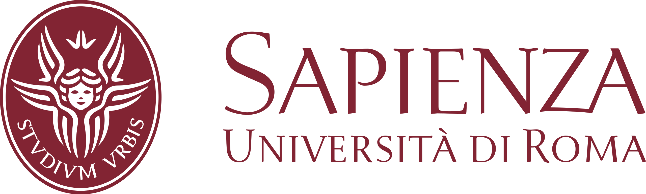 Davide Annucci - Phd Seminars
19
4             Conclusions
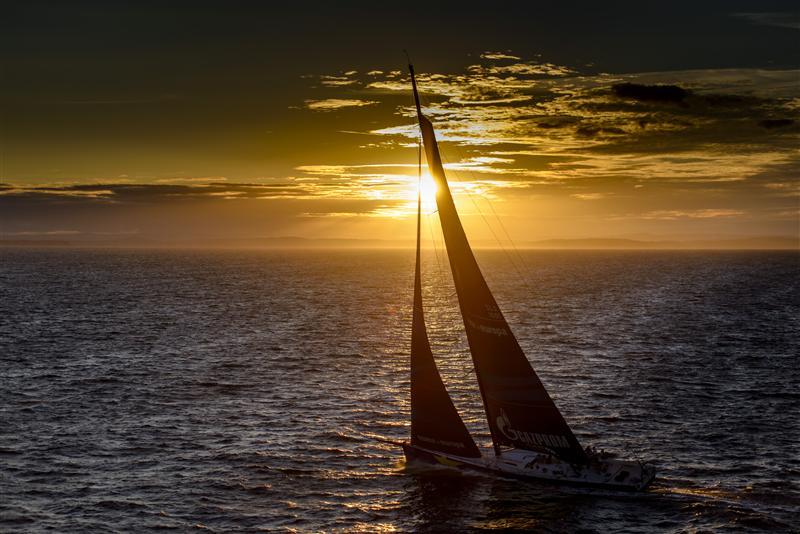 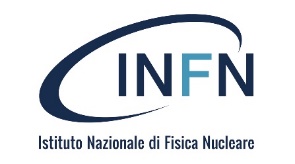 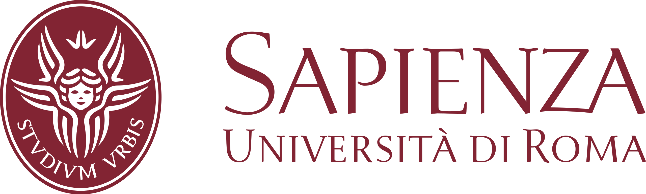 Davide Annucci - Phd Seminars
20
Take-Home messages
Bent Crystsal-Assisted beam extraction and coalescence are novel techniques currently under study
Beam Merging with crystals must be performed in an appropriate way
The Phasespace of the two impinging beamlets must be matched as possible otherwise the beam will degrade due to filamentation
Bent Crystsal-Assisted beam collimation is nowadays widely used at CERN
It will be possible to implement those setups in accelerators such as FCC or Muon  Collider
Stay tuned! I will present my further results time by time ;)
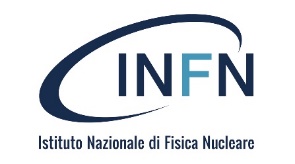 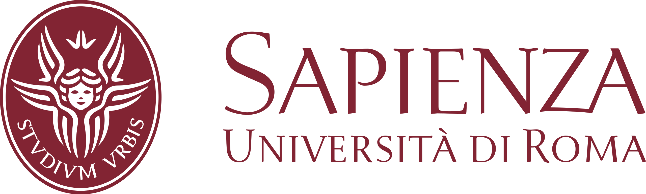 Davide Annucci - Phd Seminars
21
I sincerely Acknoweledge the INFN Roma & INFN LNF that allowed me to perform all the necessary activity to develop this presentation
Many Thanks to Paolo Valente, Mauro Raggi, Marco Garattini, Alessandro Variola, Paola Gianotti, Luca Foggetta and the BTF Staff

I will be involved in Some important Test-Beam at CERN within the UA9 Collaboration
Many Thanks to Walter Scandale, the UA9 Collaboration and the CERN Staff
Now this is not the end
It is not even the Beginning of the End
But it is, perhaps, the End of the Beginning
									- W.Churchill       10 Nov 1942
Many Thanks for Your Attention!Questions? Comments? Remarks?
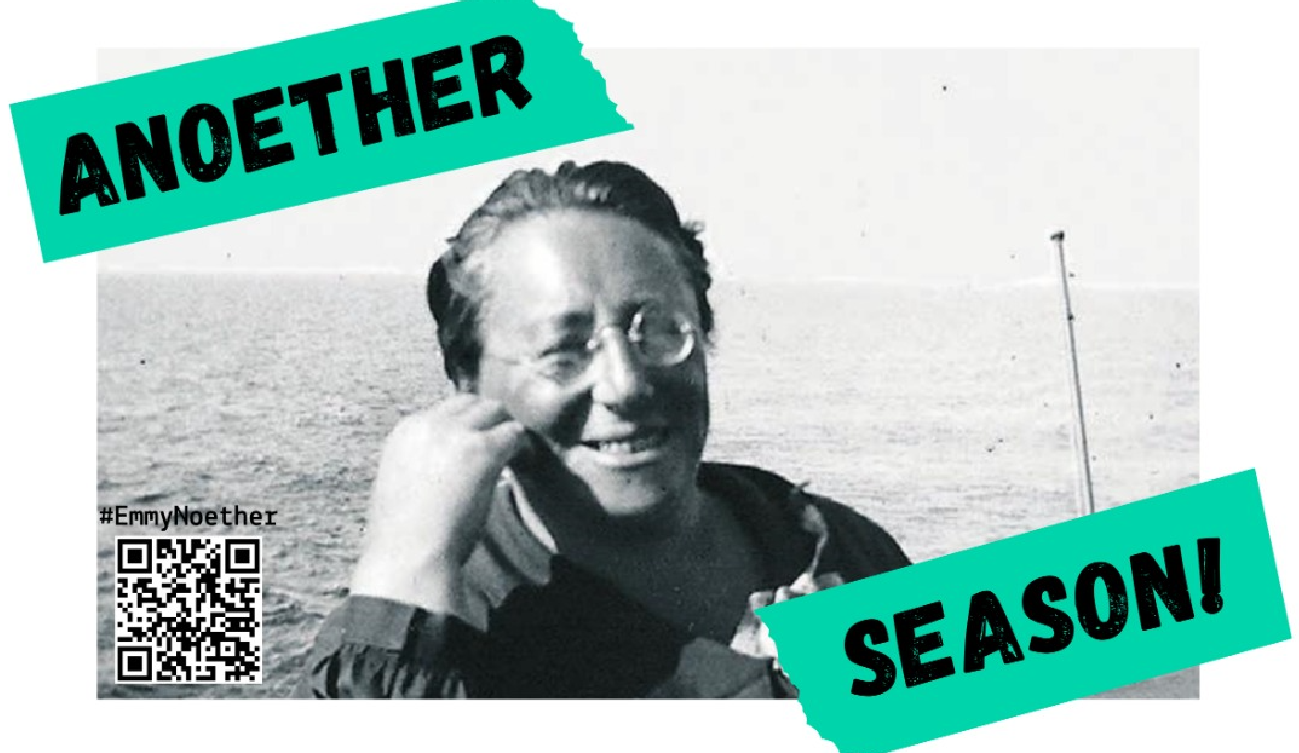 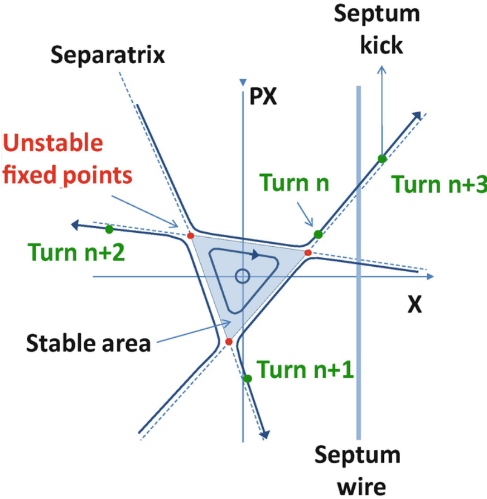 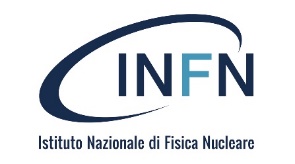 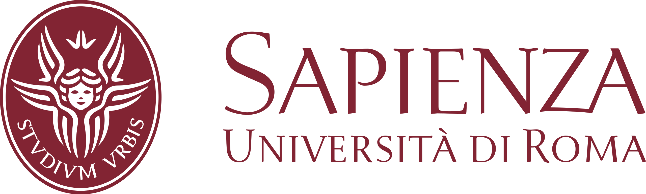 Davide Annucci - Phd Seminars
23
A             Backup Slides
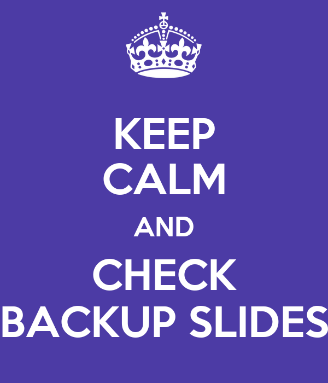 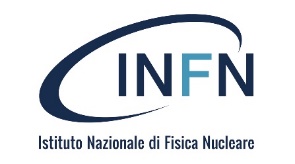 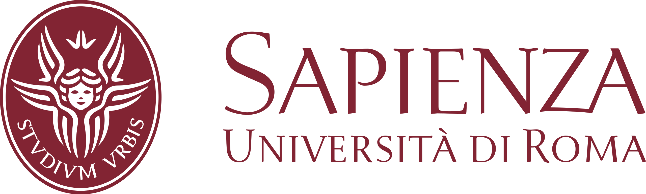 Davide Annucci - Phd Seminars
24
Backup
Crystal Imperfection
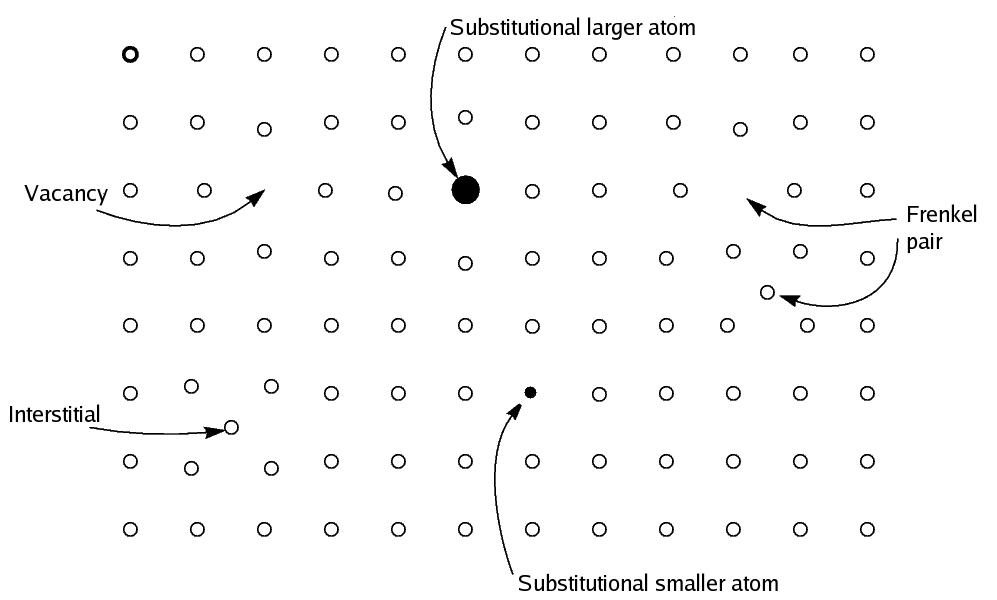 Assumption: Crystals are perfect
No Dislocations/Vacancies/Irregularity

But the reality is different
Crystal production is not perfect
Stress induced during crystal cooldown and further manipulation (cut, maching, …) can lead to lattice irregularities
Irregularities and imperfections lead to an uncontrolled potential well perturbation so it is possible that particles lose channeling conditions, i.e. by inelastic collision on «extra atoms»
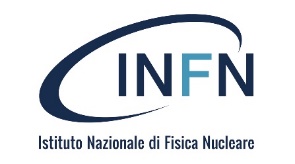 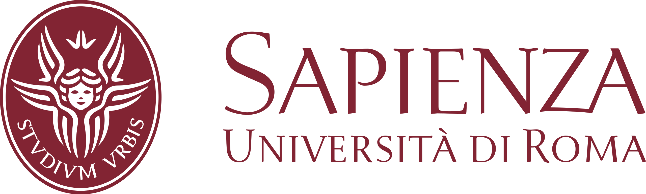 Davide Annucci - Phd Seminars
25
Backup
Resonance in Circular Accelerators
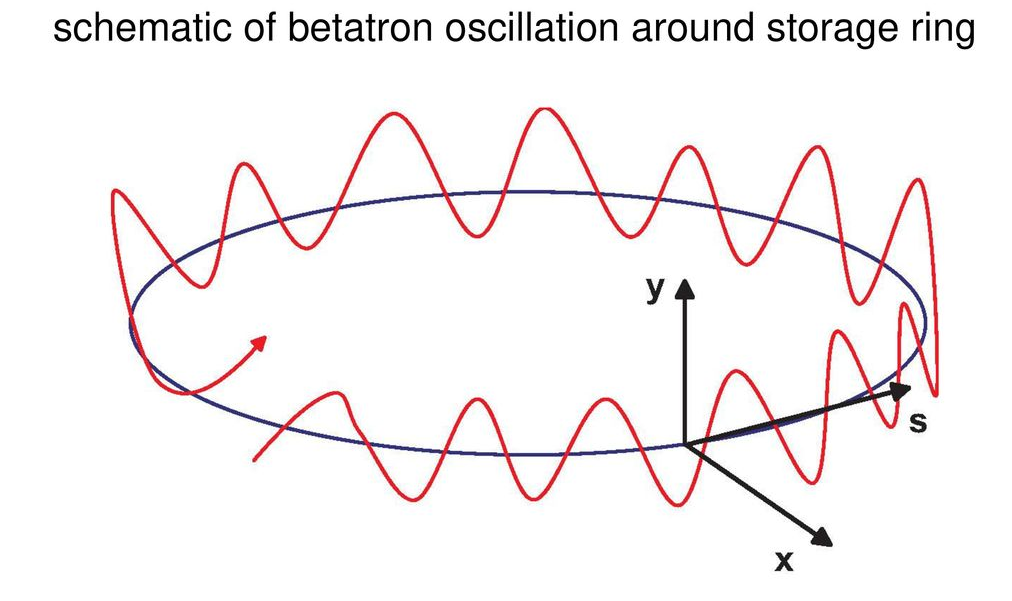 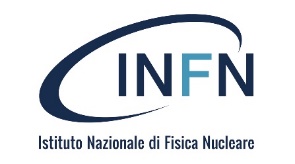 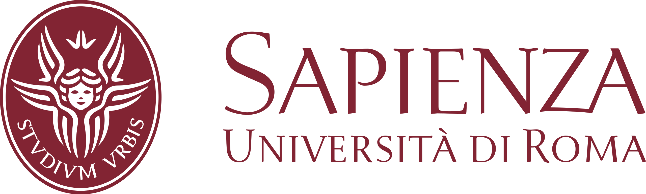 Davide Annucci - Phd Seminars
26
Backup
Resonance in Circular Accelerators
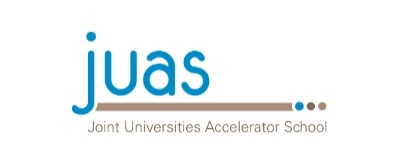 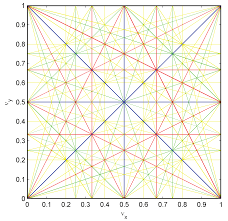 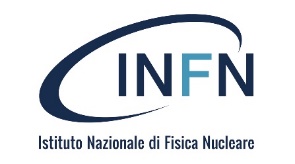 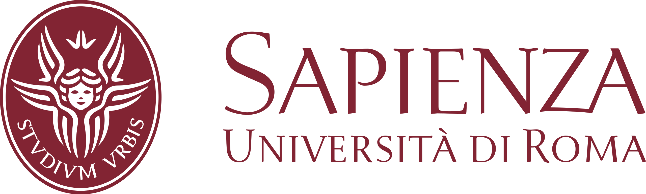 Davide Annucci - Phd Seminars
27
Backup
Resonance in Circular Accelerators
Operating the accelerator near resonances can lead to beam loss due to uncontrolled and unbalanced amplitude increase
Have a look to some CERN machines operational ranges
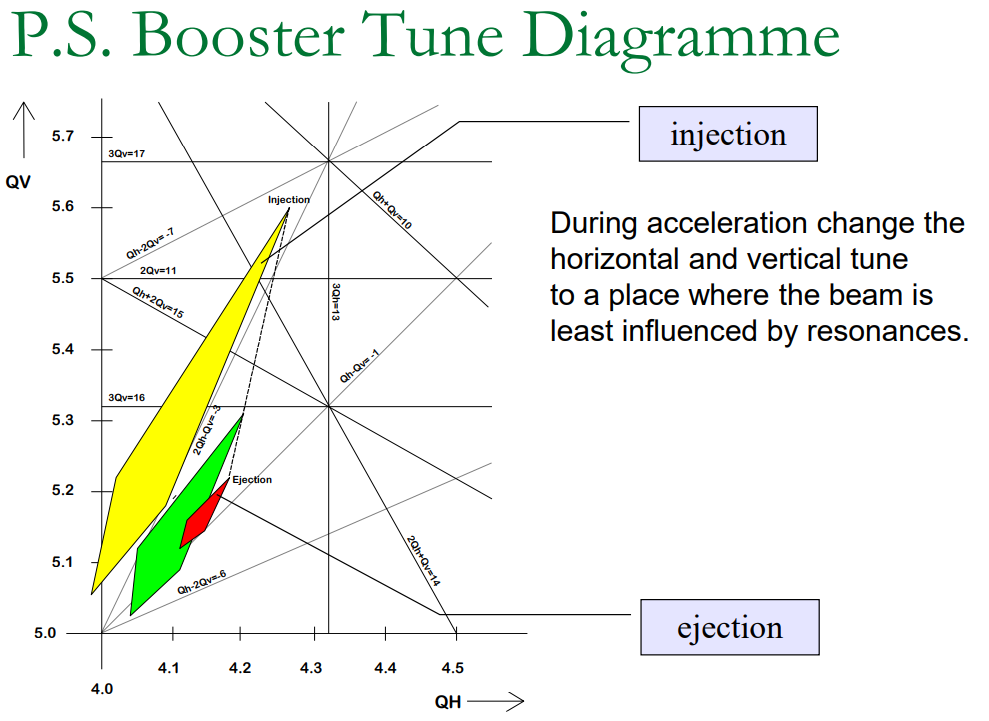 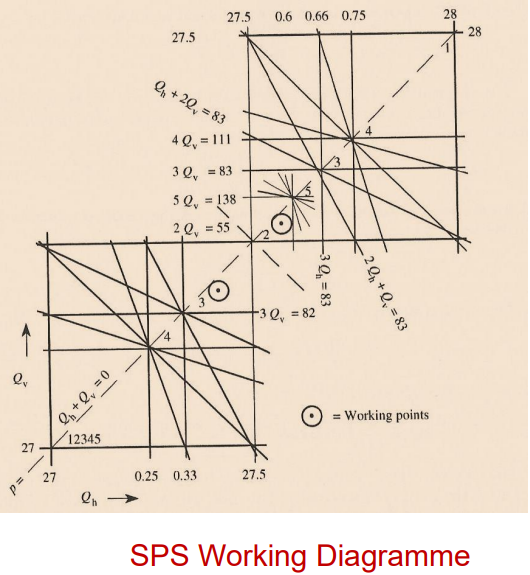 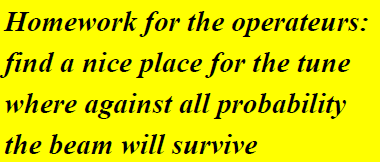 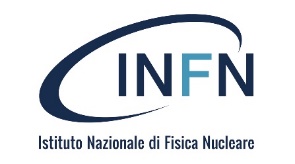 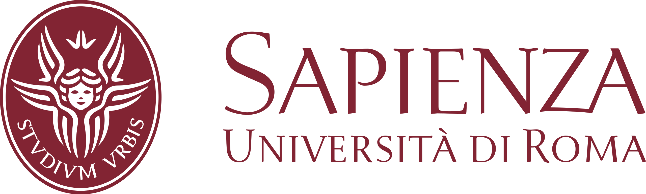 Davide Annucci - Phd Seminars
28
Non-Resonant Beam Extraction
Direct Extraction or Closed-Orbit Bump scheme
Direct extraction 



Closed Orbit Bump
Circulating Beam
Circulating Beam
Ch Beamlet
Bent Crystal
Septum
Ext Beamlet
Circulating Beam
Circulating Beam
Magnet
Magnet
Circulating Beam
Circulating Beam
Septum
Extracted Beamlet
Bent Crystal
Magnet
Ext Beam
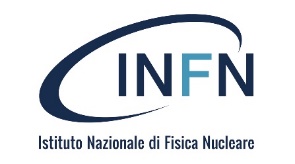 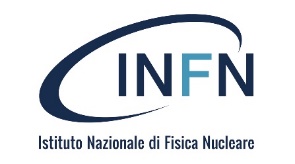 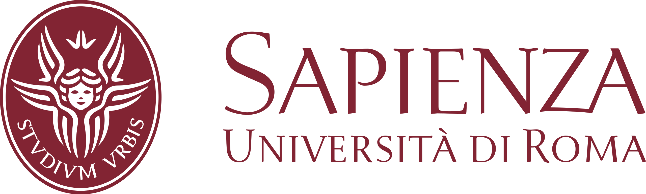 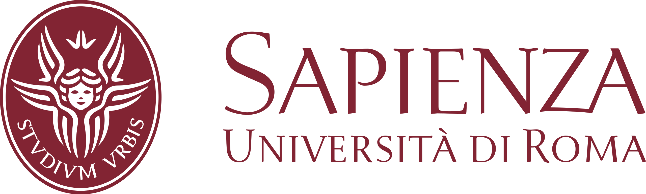 Davide Annucci - Phd Seminars
Davide Annucci - Phd Seminars
29
29
Non-Resonant Beam Extraction
Direct Extraction or Closed-Orbit Bump scheme
Direct extraction 


Closed Orbit Bump
Circulating Beam
Circulating Beam
Ch Beamlet
Bent Crystal
Septum
Ext Beamlet
Magnet
Circulating Beam
Circulating Beam
Magnet
Circulating Beam
Circulating Beam
Bent Crystal
Channeled Beamlet
Extracted Beamlet
Septum
Extracted Beam
Magnet
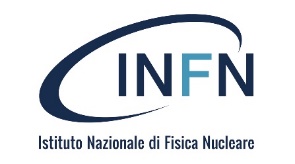 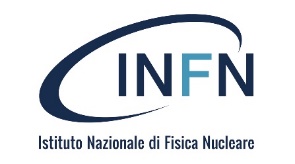 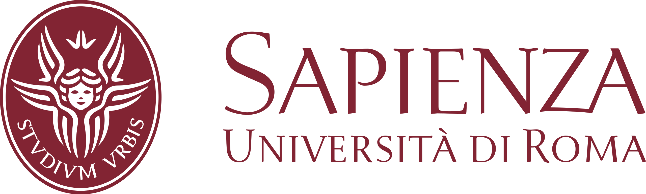 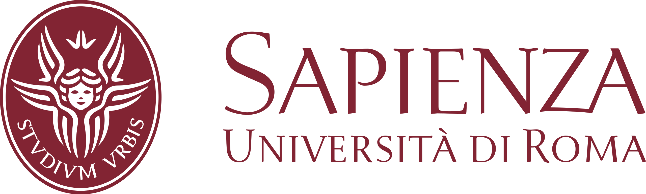 Davide Annucci - Phd Seminars
Davide Annucci - Phd Seminars
30
30
Non-Resonant Beam Extraction
An alternative to the Direct Extraction scheme is the so called Closed-Orbit bump Scheme
Let’s learn how to build this extraction setup

All starts with the circulating beam on its unperturbed design orbit
Circulating Beam
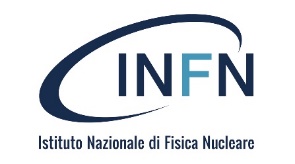 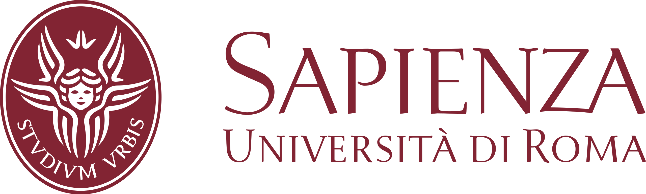 Davide Annucci - Phd Seminars
31
Non-Resonant Beam Extraction
Circulating Beam
Circulating Beam
Magnet
Magnet
Circulating Beam
Circulating Beam
Magnet
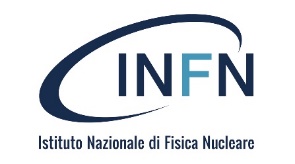 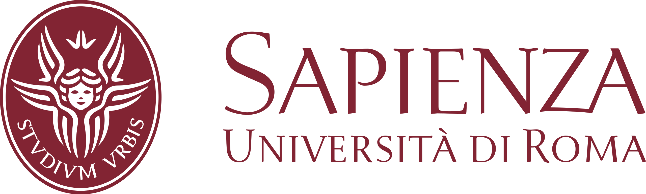 Davide Annucci - Phd Seminars
32
Non-Resonant Beam Extraction
Add a Bent Crystal just after the second magnet
If the crystal is placed correctly, the Halo of the circulating beam will undergo Channeling and thus the extracted beamlet can be further separated using the Septum Magnet
The circulating beam core is untouched
Circulating Beam
Circulating Beam
Magnet
Magnet
Circulating Beam
Circulating Beam
Septum
Extracted Beamlet
Magnet
Ext Beam
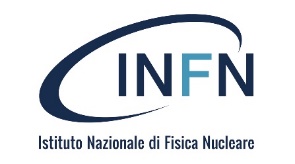 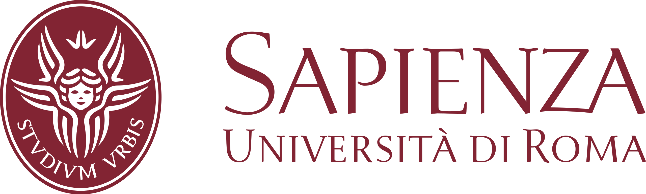 Davide Annucci - Phd Seminars
33
Crystal Assisted Beam Collimation
Circulating Beam
Circulating Beam
Heavy Metal
Heavy Metal
Bent Crystal
Ch Beamlet
Circulating Beam
Circulating Beam
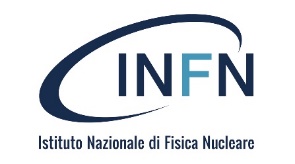 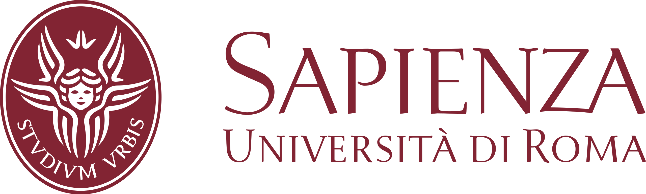 Davide Annucci - Phd Seminars
34
B             SHERPA Simulations / Profiles
My Master Thesis
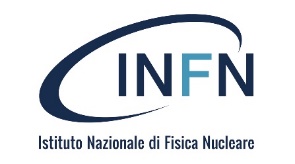 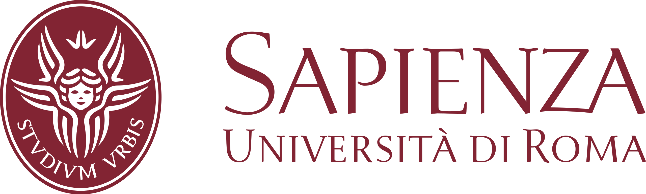 Davide Annucci - Phd Seminars
35
Backup
Geant4 Simulations structure
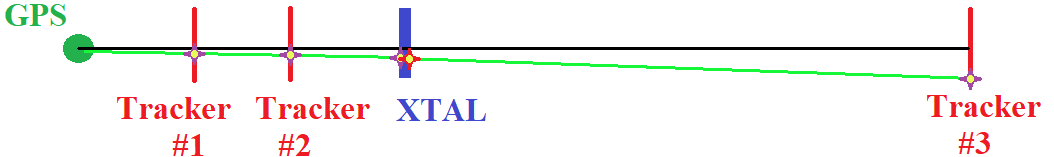 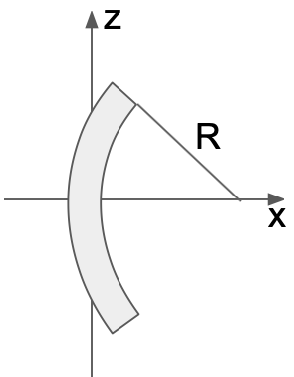 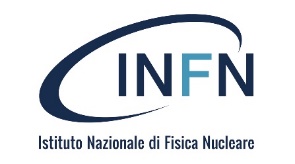 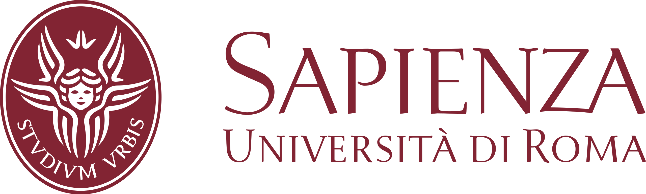 Davide Annucci - Phd Seminars
36
Backup
Geant4 Simulations
G4 Cannelling Example implemented only in version 10.05.p01
G4 Routine described in http://arxiv.org/abs/1403.5819 by Enrico Bagli et al.
No Rechanneling implemented, but considered «a posteriori»
Channeling, Dechanneling, Volume Capture and Volume Reflection implemented
The only lattice plane available is the (110)
Beam and crystal parameter and orientation modified by Data Cards
G4 output variables distributions are the TRUE variable distributions
Impinging/outgoing X/Y-angle and impinging/outgoing X-position
An intense work has been done in order to validate and cross-check the G4 routine. (reported SPS 400 GeV proton H8 UA9, by Scandale/Taratin)
Also MAMI setup with e- gives compatible
results with Geant4 simulations
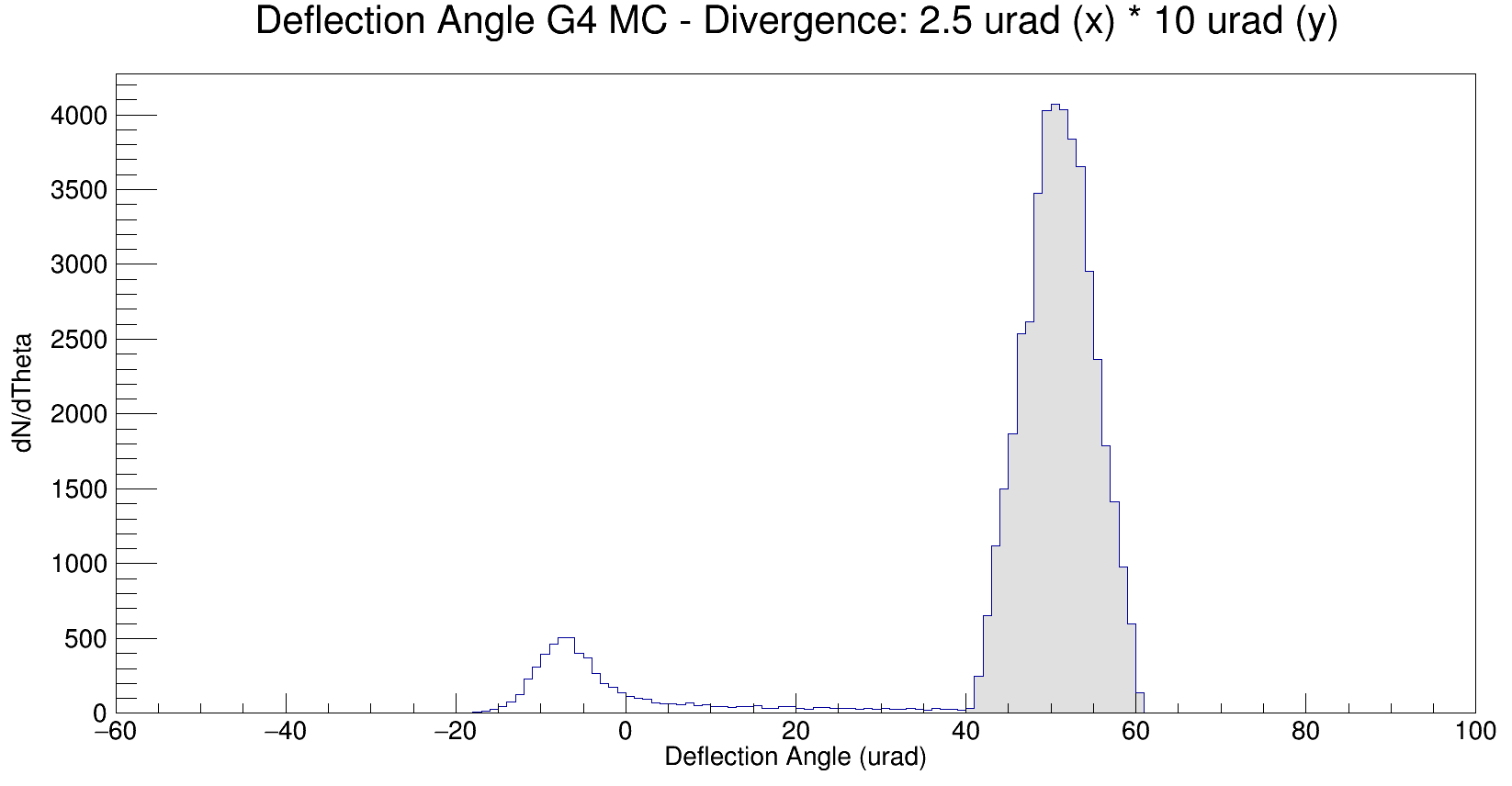 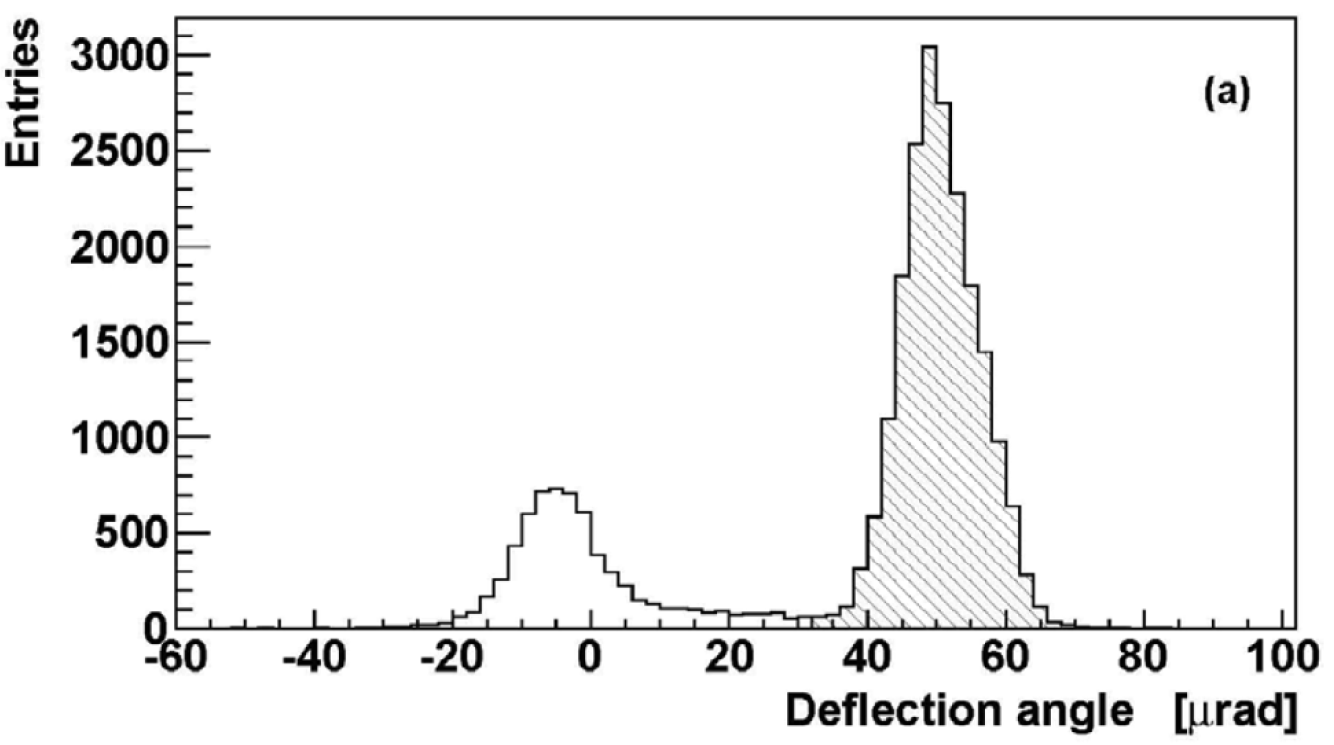 Annucci G4
UA9 SPS
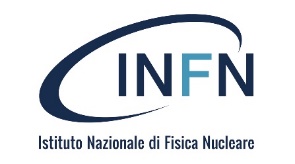 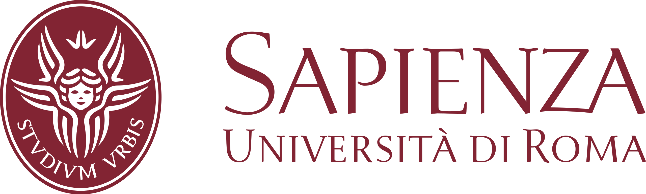 Davide Annucci - Phd Seminars
37
Backup
Geant4 H8 SPS Simulations
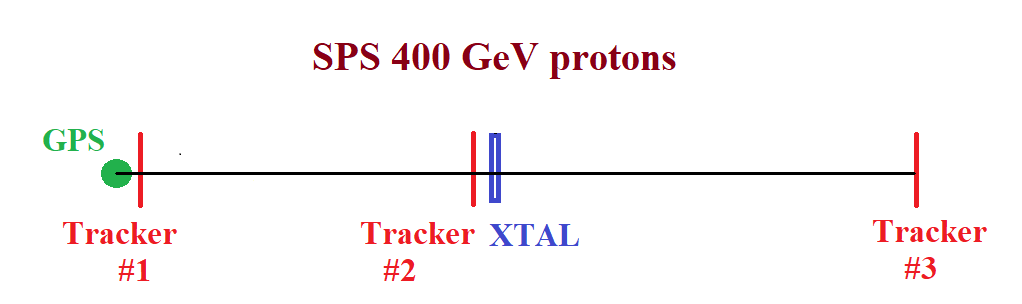 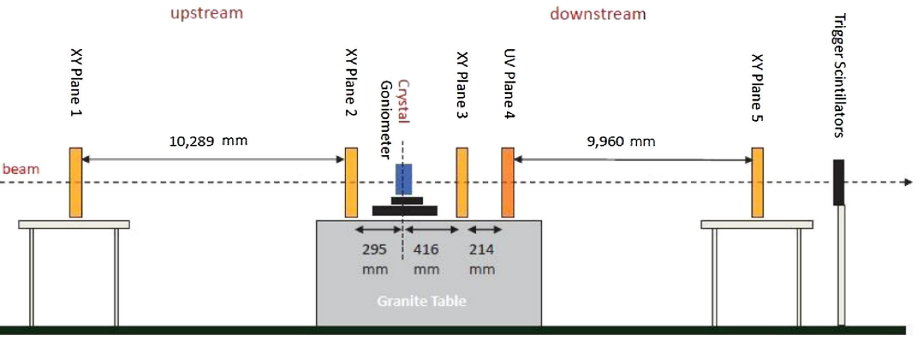 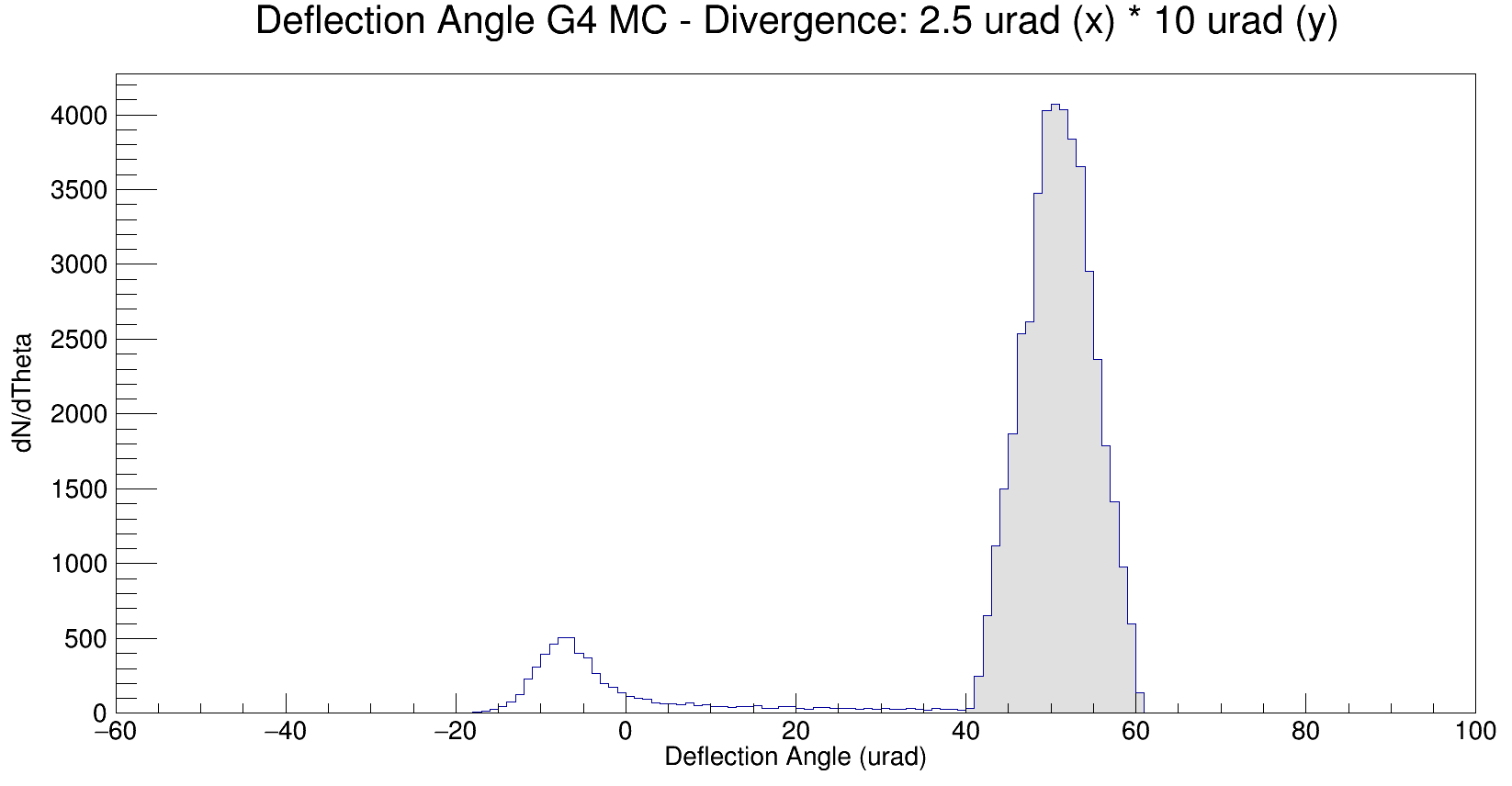 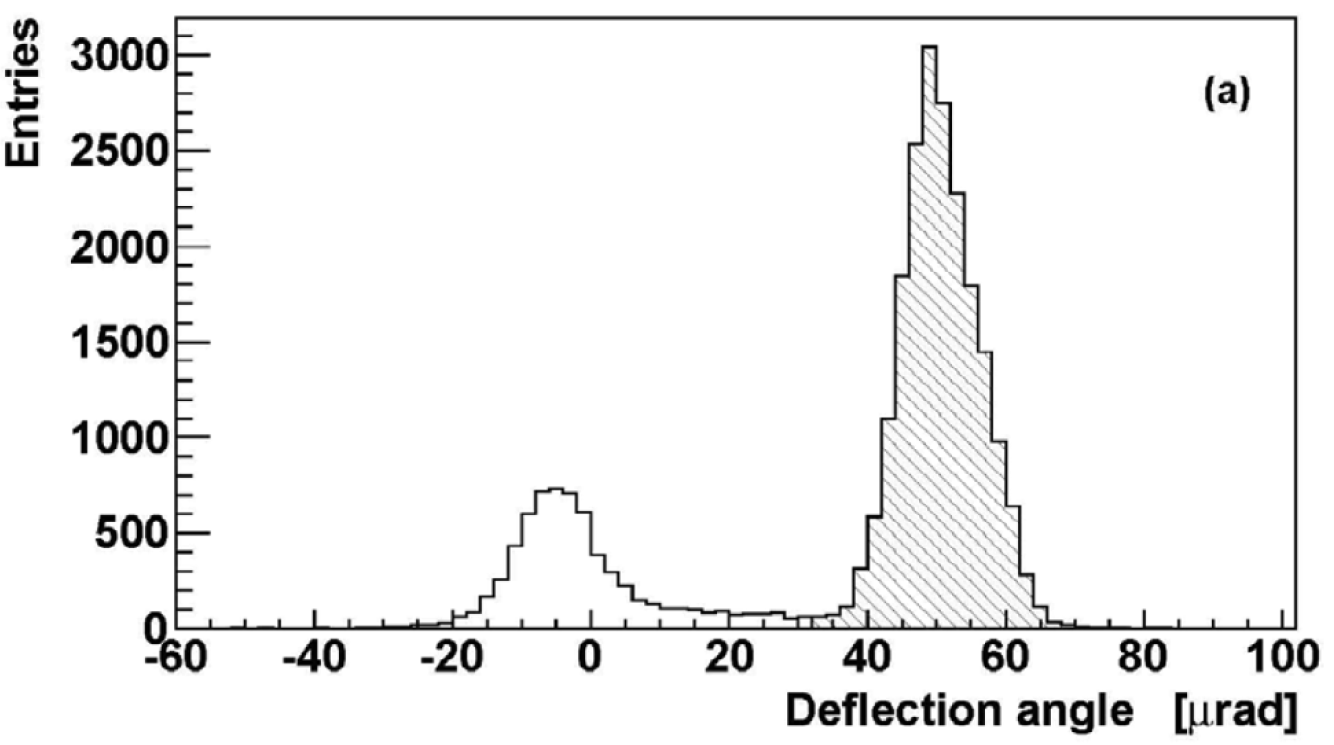 SPS protons
      Data
G4 protons
Simulation
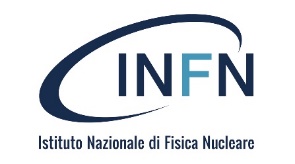 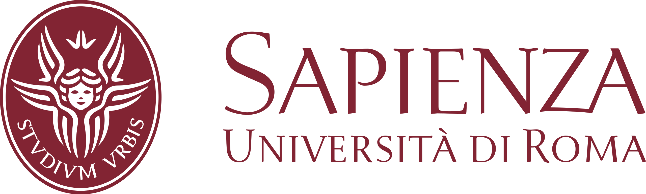 Davide Annucci - Phd Seminars
38
Backup
Geant4 MAMI Simulations
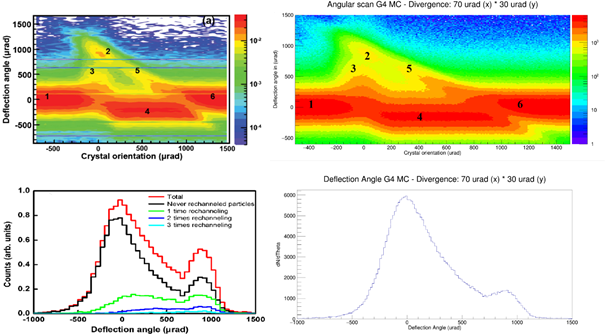 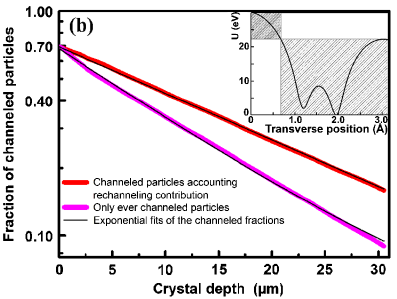 MAMI PRL Data
Our G4 Simulation
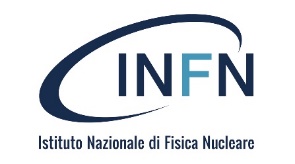 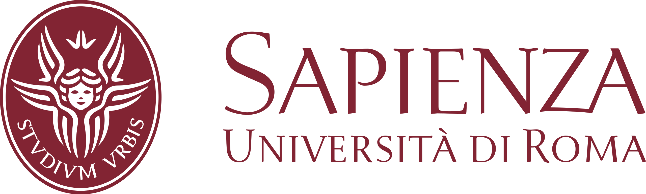 Davide Annucci - Phd Seminars
39
Backup
Geant4 INFN LNF BTF Simulations
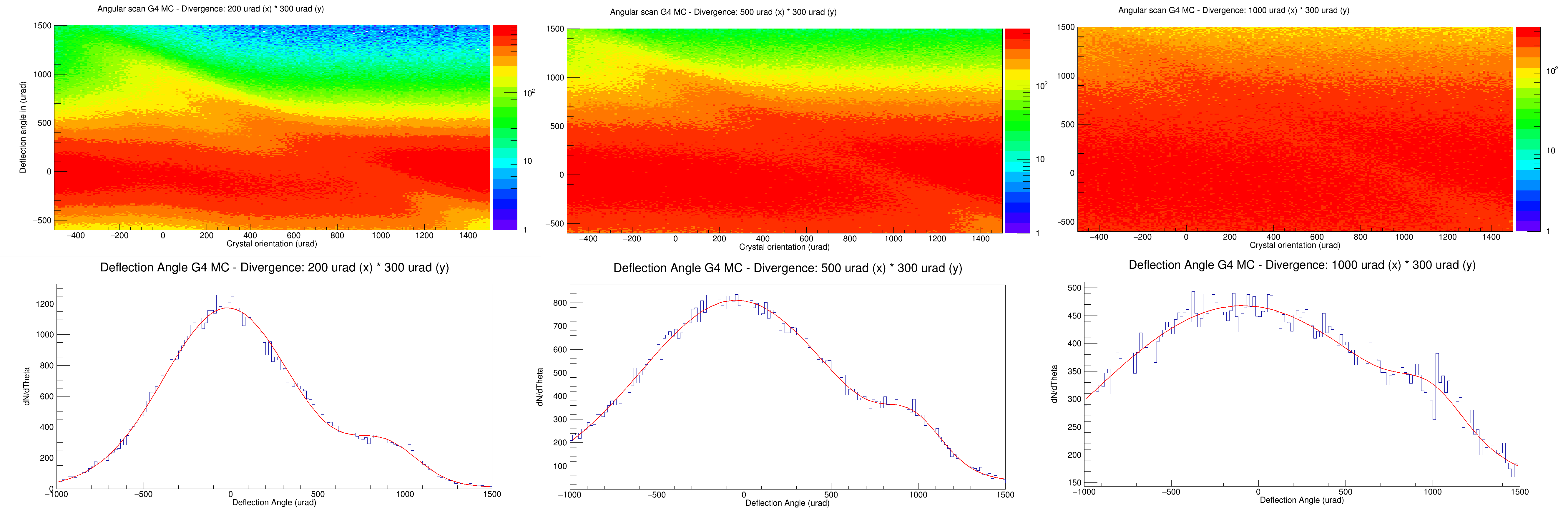 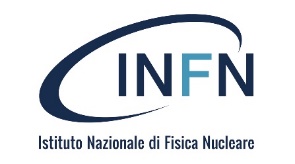 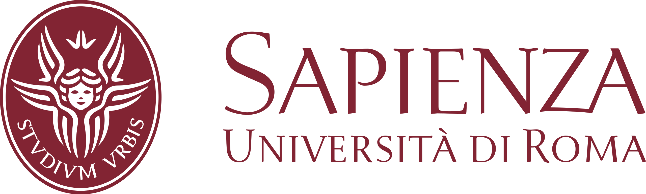 Davide Annucci - Phd Seminars
40
Backup
Geant4 INFN LNF BTF Simulations
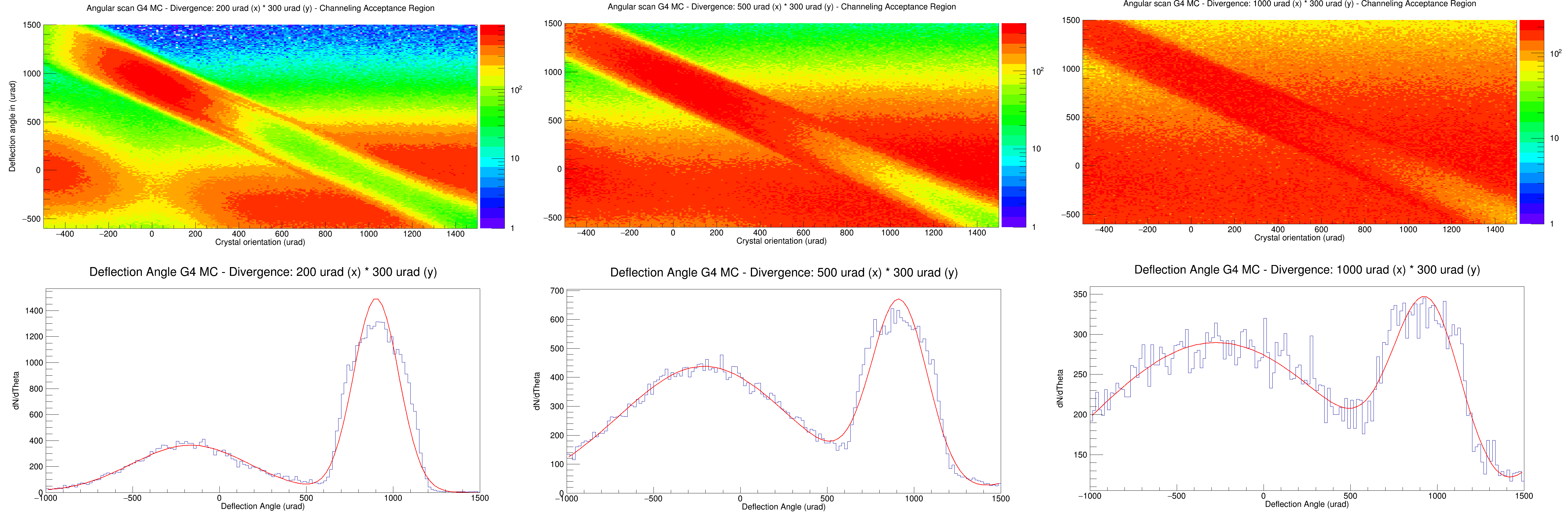 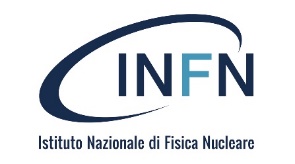 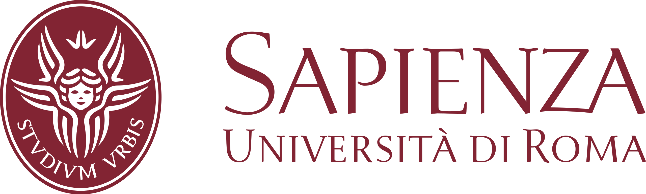 Davide Annucci - Phd Seminars
41
Backup
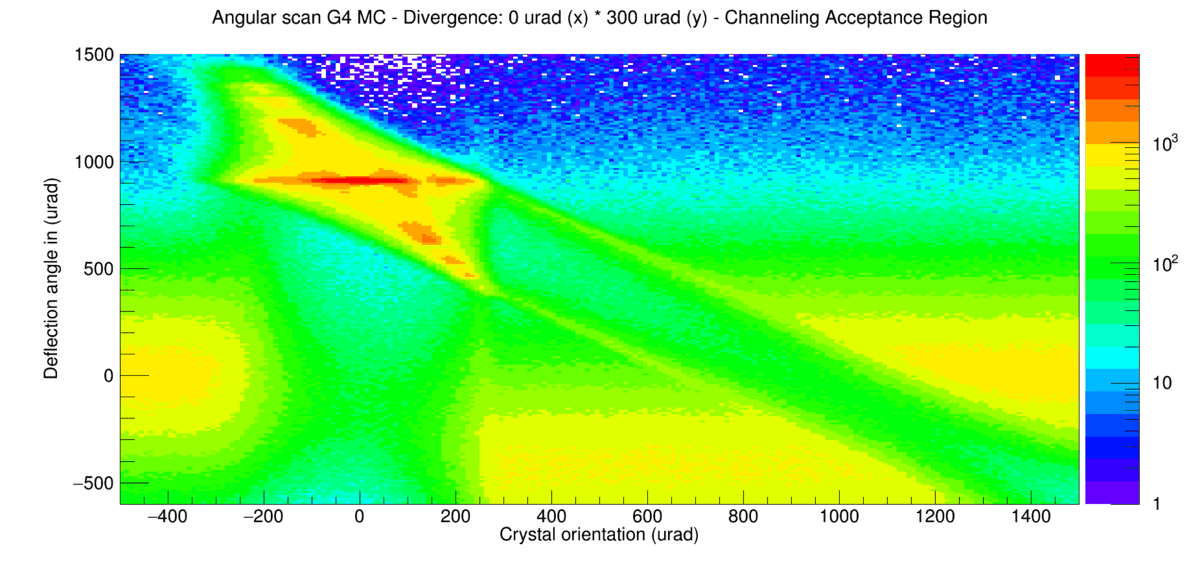 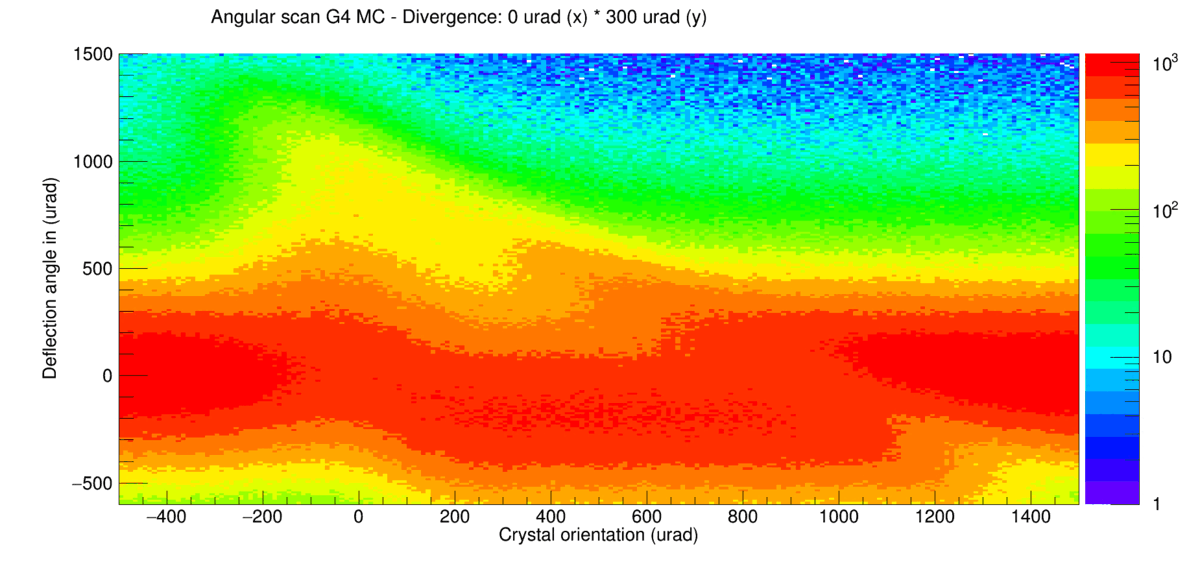 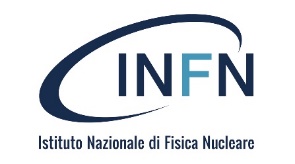 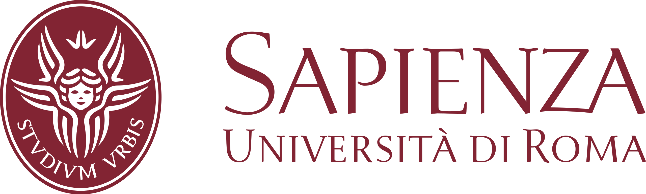 Davide Annucci - Phd Seminars
42
C             SHERPA Simulations / Beam Spot
My Master Thesis
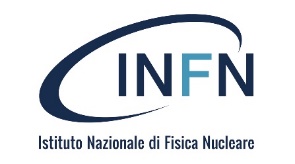 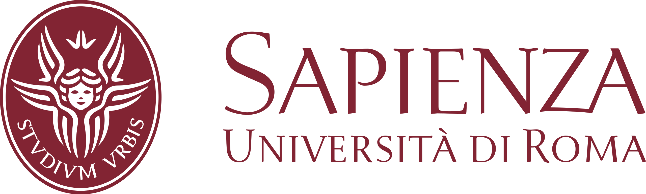 Davide Annucci - Phd Seminars
43
Backup
TimePix3 Beam Imaging Simulations
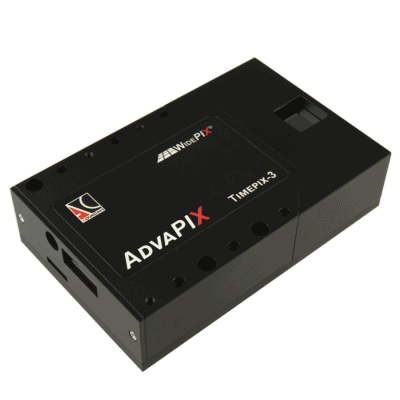 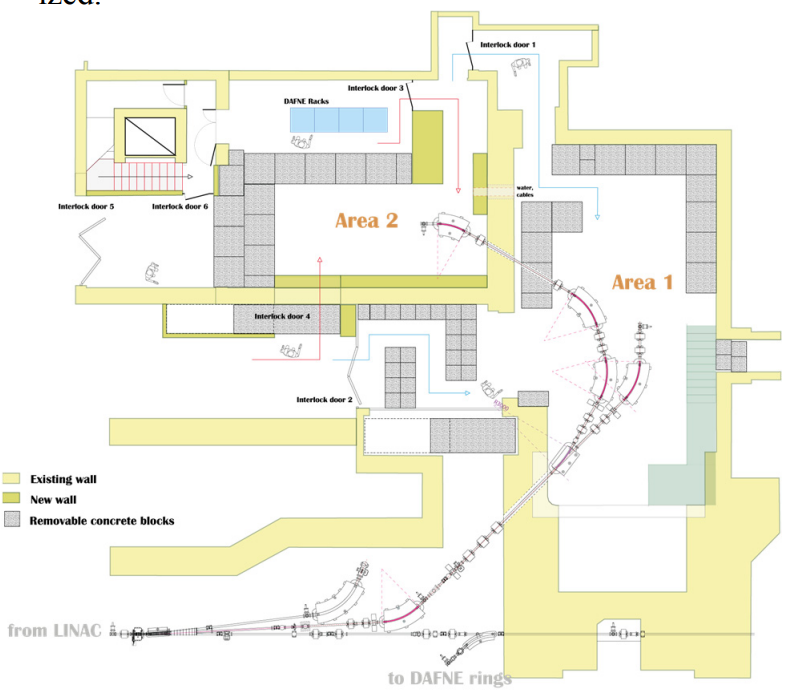 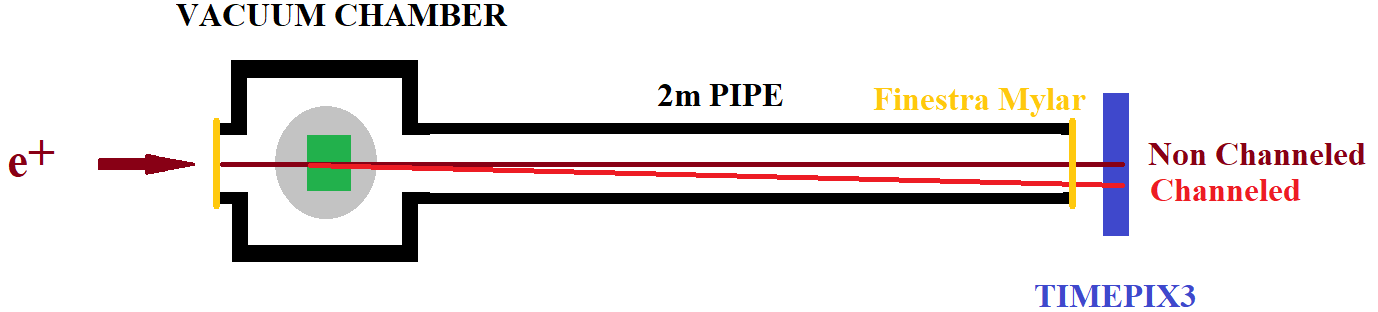 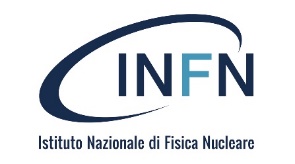 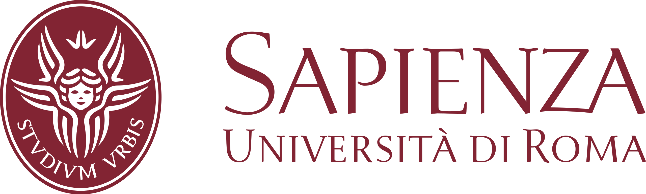 Davide Annucci - Phd Seminars
44
Backup
TimePix3 Beam Imaging Simulations
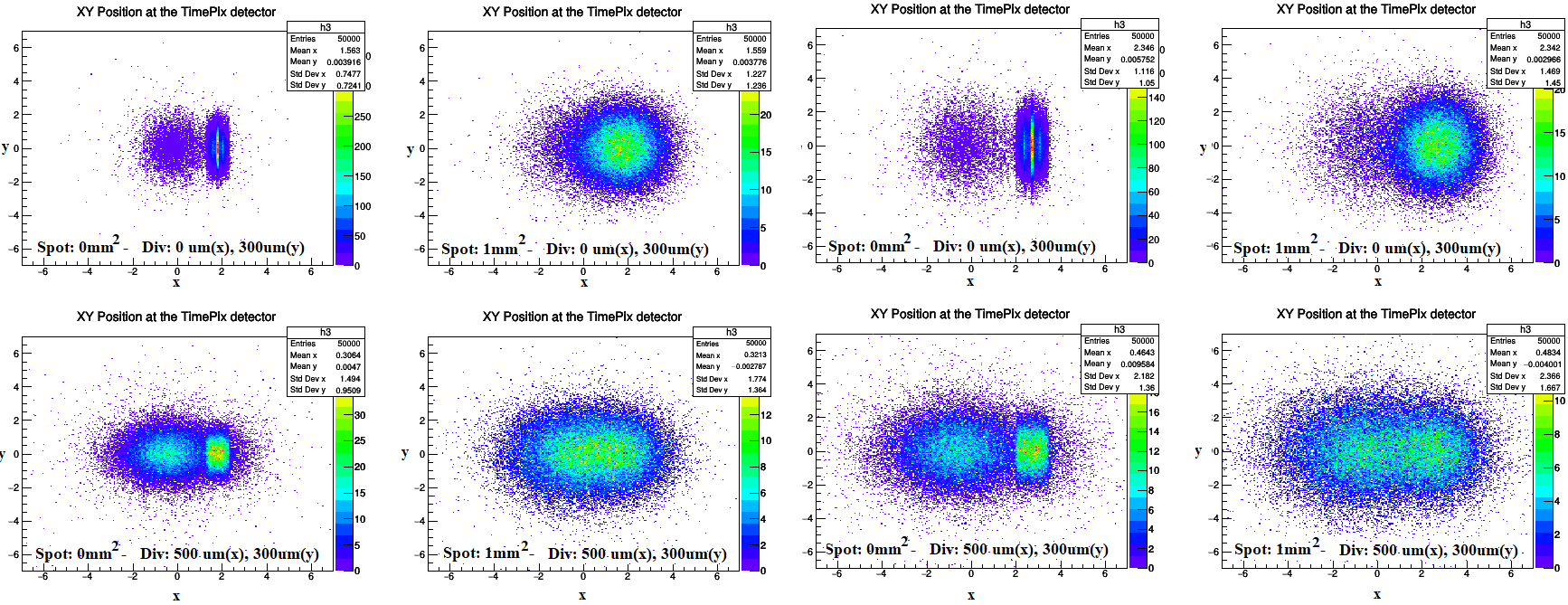 no spot, no div
spot
spot
no spot, no div
2m
3m
div
spot & div
div
spot & div
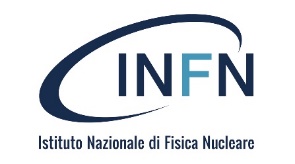 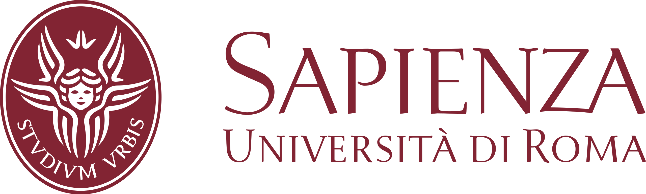 Davide Annucci - Phd Seminars
45
Backup
TimePix3 Preliminary Beam Indication
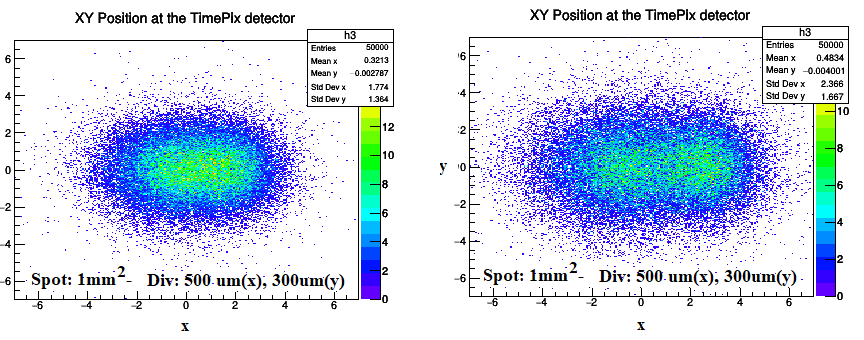 2m
3m
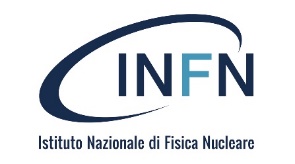 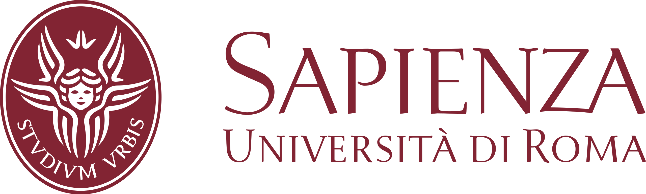 Davide Annucci - Phd Seminars
46